Раскрытие творческого потенциала детей при освоении культурного наследия Санкт-Петербурга
Отбор ценной информациилежит в основе всейтворческой деятельностиП. В.Симонов
Творческий потенциал - это широта и разнообразность творческих возможностей личности.
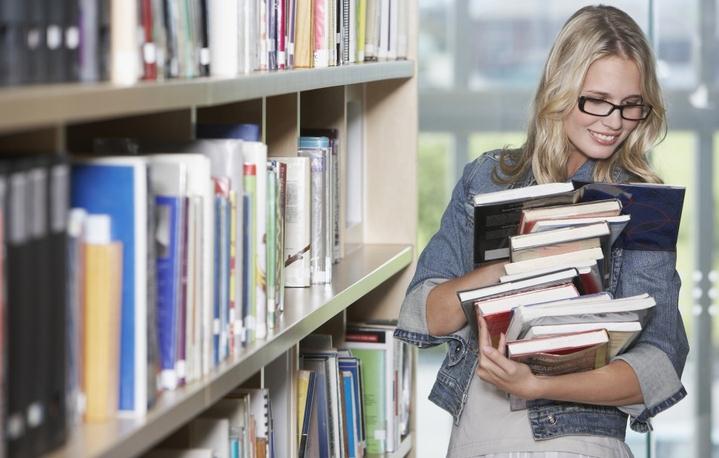 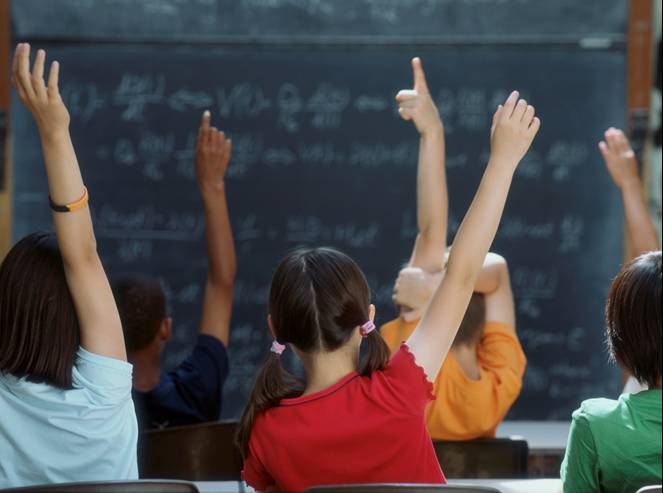 Творческие задания:
создать рисунок (в зависимости от темы урока);
«сфотографируйте символ нашего города»; 
составление кроссвордов;
найти стихотворения и песни о Санкт-Петербурге, о Неве;
составление схемы, маршрута;
подобрать изображения (по теме);
составление экскурсии;
составление вопросов к тексту;
тестовые задания;
создание презентаций;
стенгазета, коллаж.
Домашнее задание по теме: «Город, в котором мы живём…»     (5 класс)- сфотографируйте и опишите один из символов нашего города;- нарисуйте и опишите один из символов нашего города;- сочините сказку.
Домашнее задание по теме: «Петербургские традиции. Быт горожан» (9 класс):
1. Изучите облик посёлка. Какие особенности говорят о традициях в его облике, а какие – о новаторстве? 

2. Исследуйте историческую трансформацию (изменение) одного из предметов быта или орудия труда (чайник, утюг, пила и др.)
Домашнее задание (на выбор) (8 класс):- Представьте себя в роли экскурсовода по музею или городу и подготовьте рассказ об одном из наиболее значимых культурных объектов.- Подготовьте вопросы для интервью с участником международного конкурса (любого).- Нарисуйте афишу.
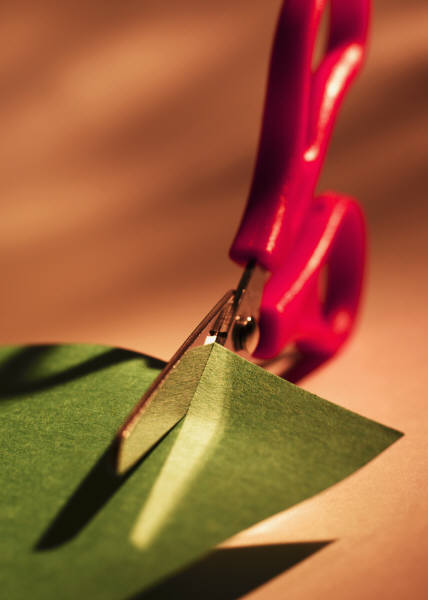 Литература для учащихся 6 класса.
 
В.Г. Власов. Иллюстрированный художественный словарь.
Словарь античности.
Н. Глинка. «Красуйся, град Петров». Золотой век петербургской архитектуры.
Ю. Овсянников. Рассказы об архитектуре.
Ю.А. Раков. Античные стражи Петербурга.
Б. Пукинский. Санкт-Петербург. 1000 вопросов и ответов.
Энциклопедия для детей. История искусств.
Санкт-Петербург – Петроград – Ленинград. Энциклопедический справочник.
А.Г. Раскин. Триумфальные арки.
Н.И. Баторевич. Благодарная Россия своим героям.
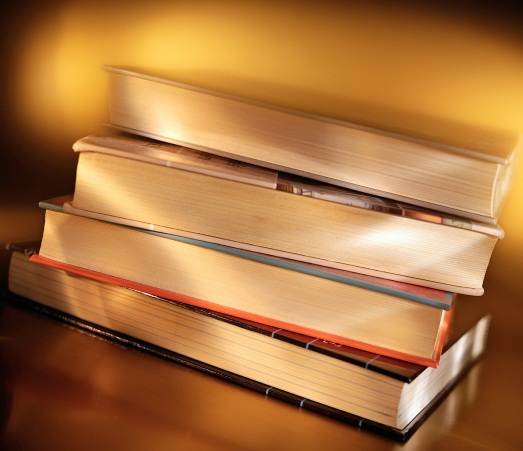 Желаю вам увеличивать ваш творческий потенциал и успешно применять его в жизни.
Учитель истории и культуры Санкт-Петербурга
ГБОУ СОШ №466 Курортного района
Живягина Н.В.